ブツ不良低減！！
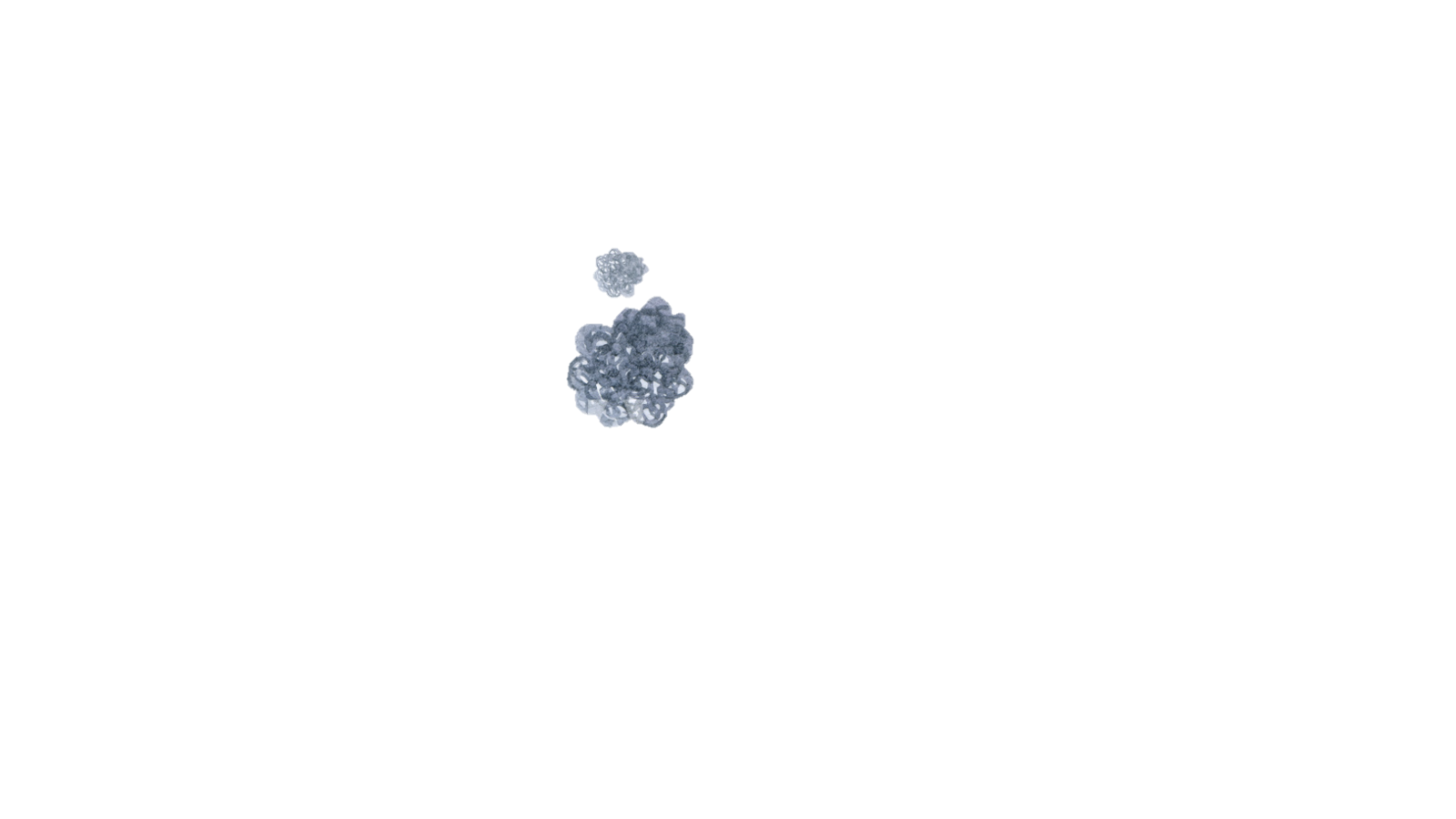 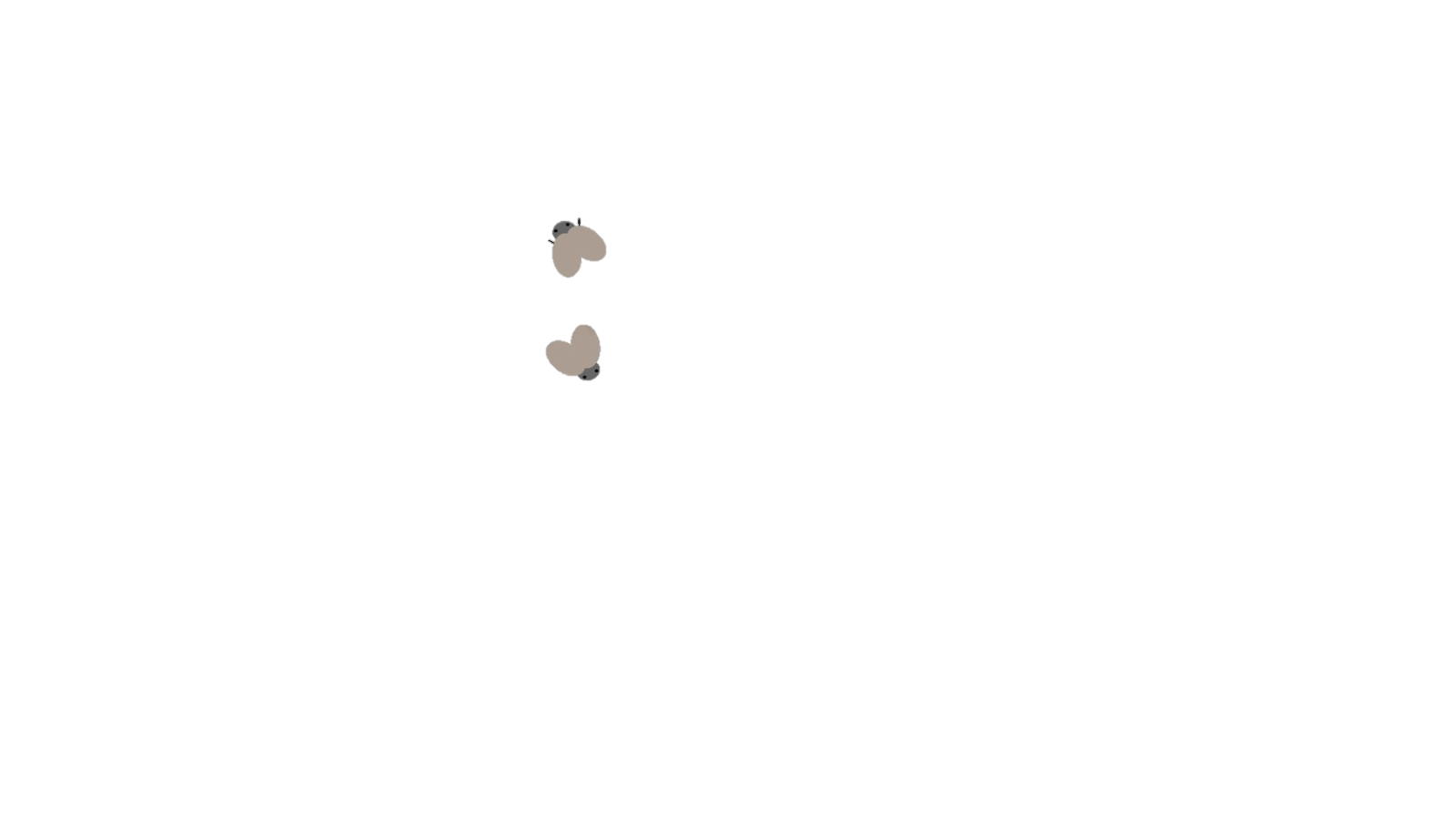 お悩み解決します！
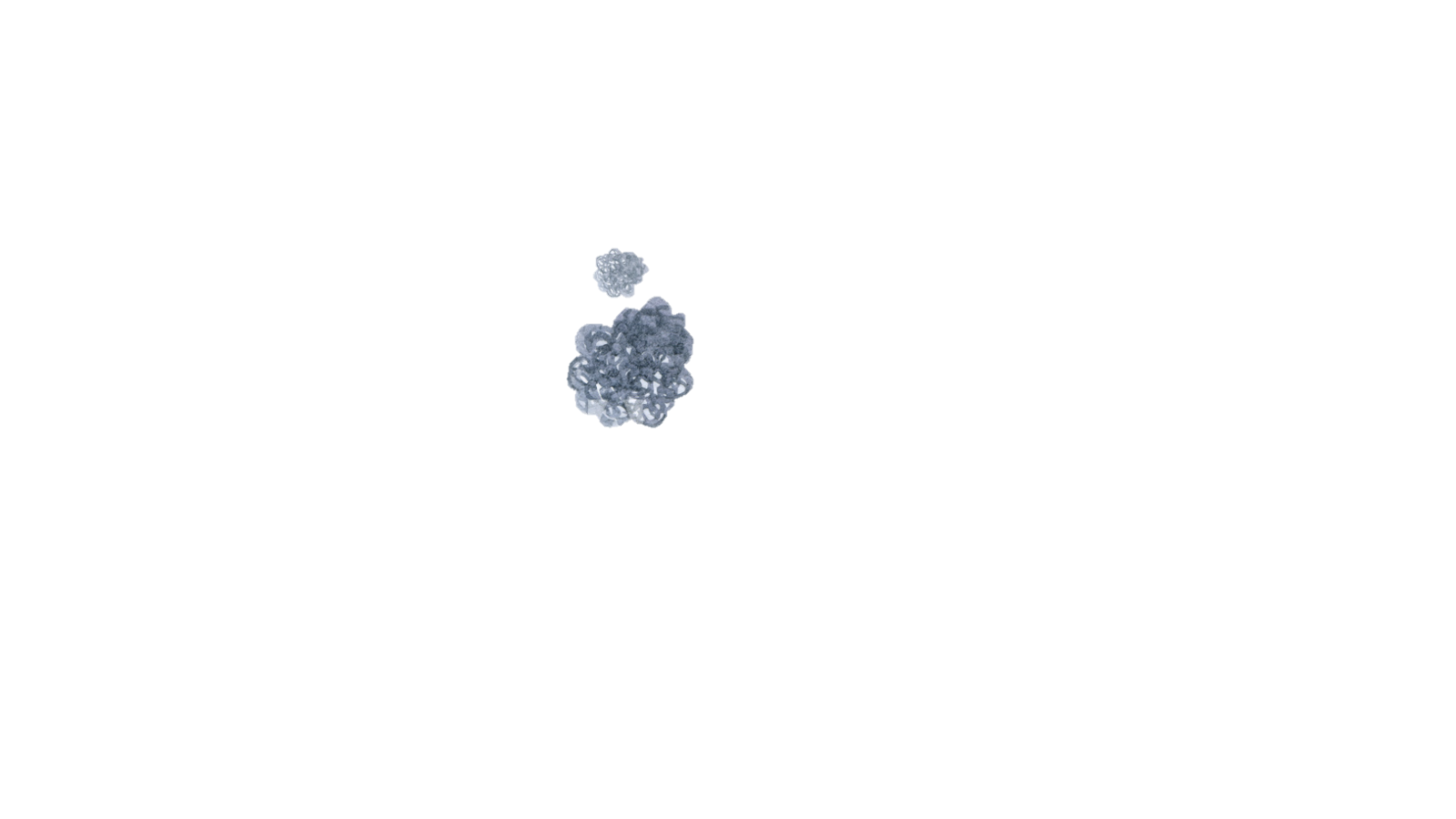 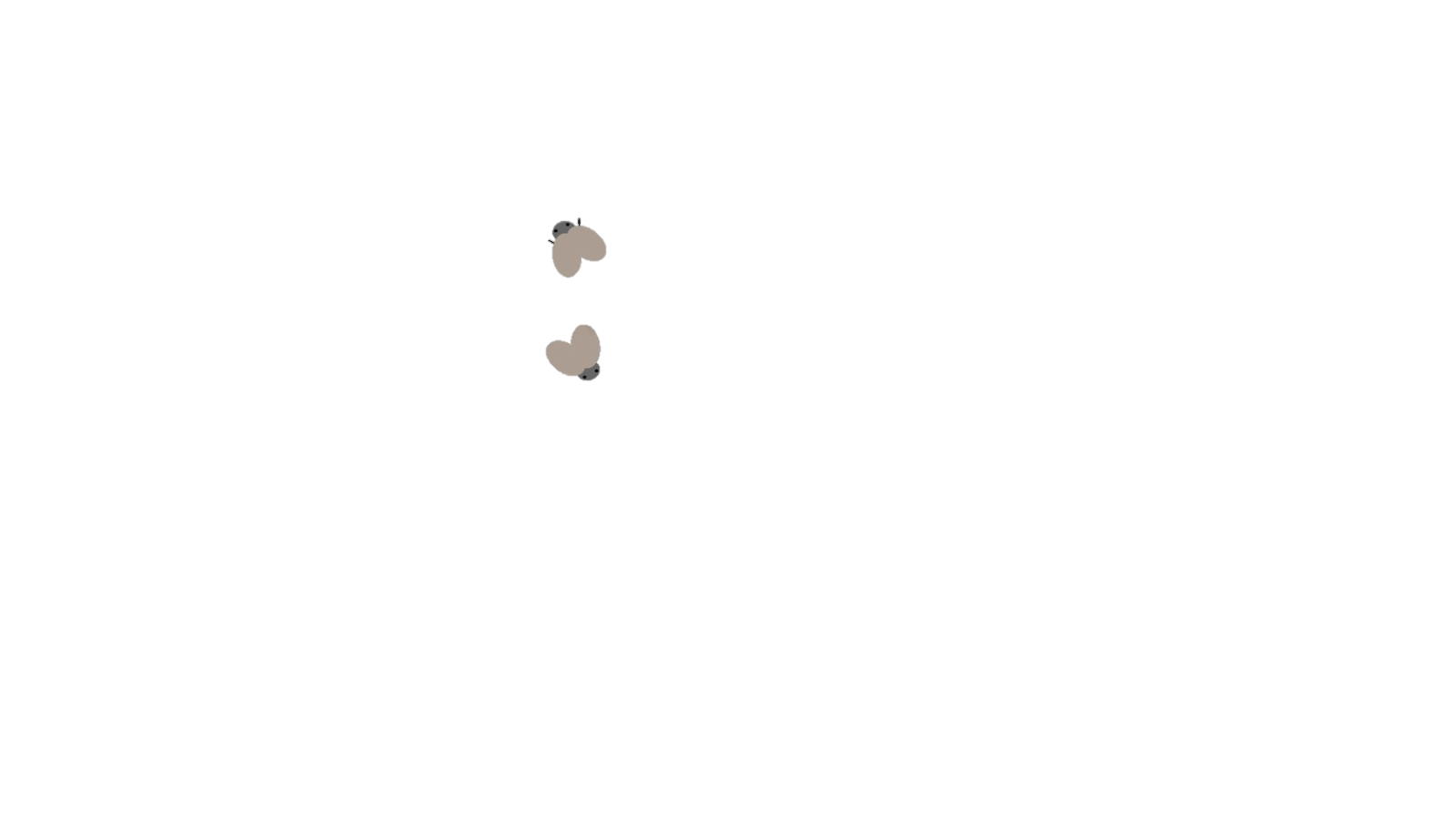 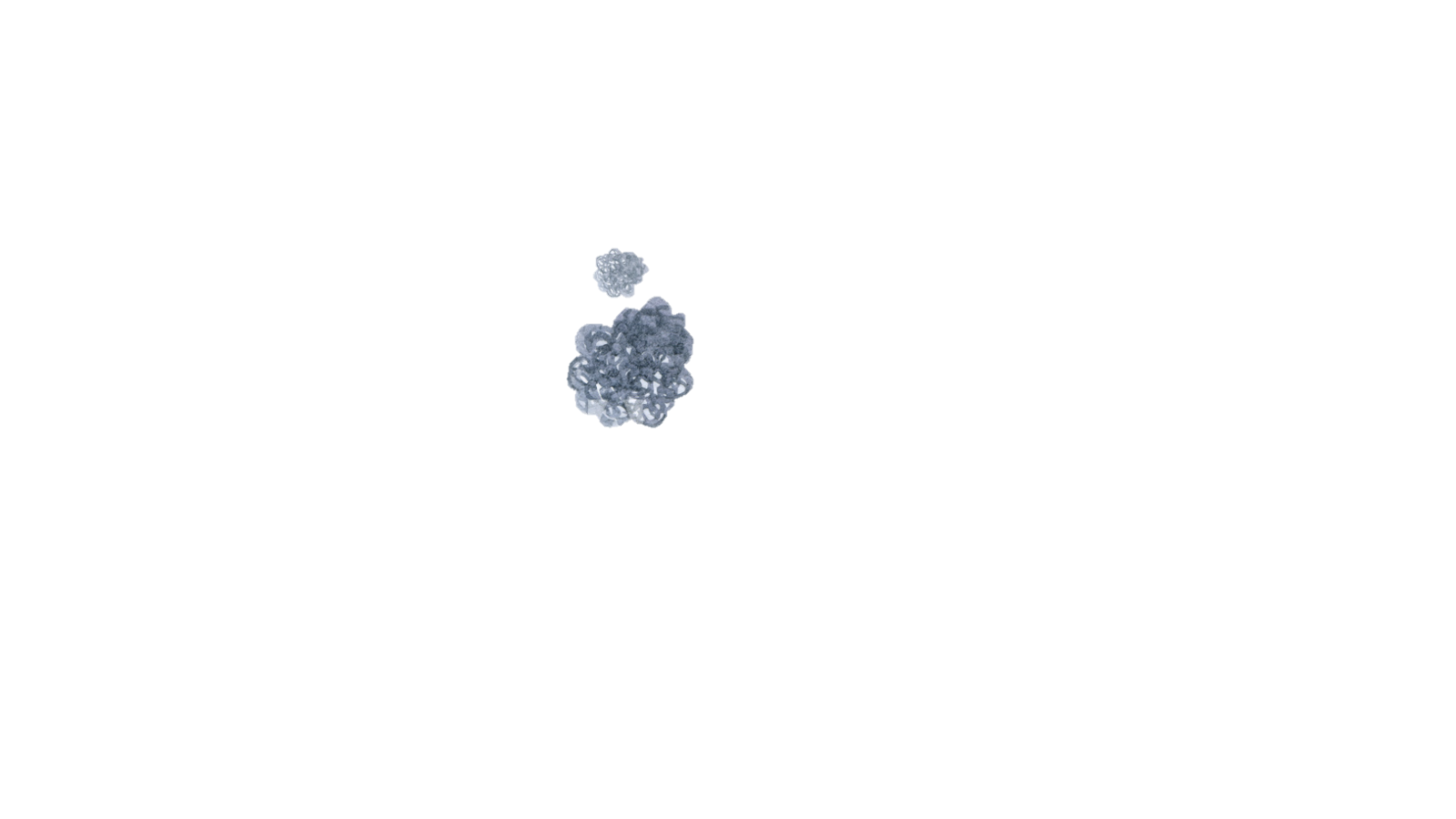 化研テック製
ダストルン　ＣＴ－１６２１
ブツ不良低減を目的とした“水溶性粘着剤”です
保湿性を長時間持続し、
一度ついたホコリ・チリ・子虫を離しません！
○ホコリ・チリ・チョウバエ等の子虫など塗装設備内の集塵効果で
　ブツ不良低減を目的とした水溶性粘着剤です。
○原料は99％以上が天然成分。
○塗布量は40g/㎡（40ц）と経済的。
○水溶性ですが防錆剤を配合しており、金属壁面をサビさせません。
○汚れている壁面に塗布することで、汚れをおさえ浮遊するゴミ対策に！
特 徴
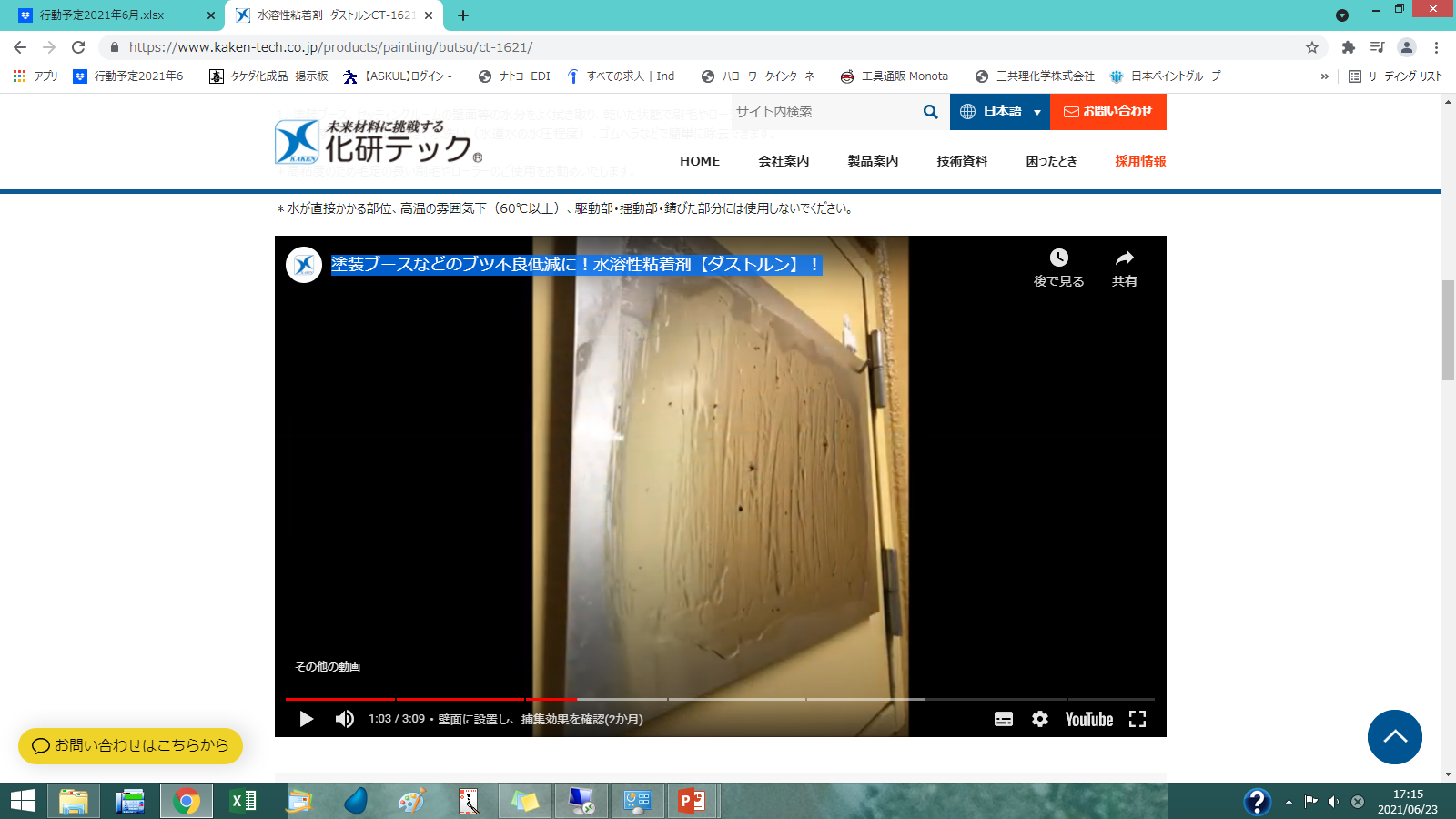 実 例
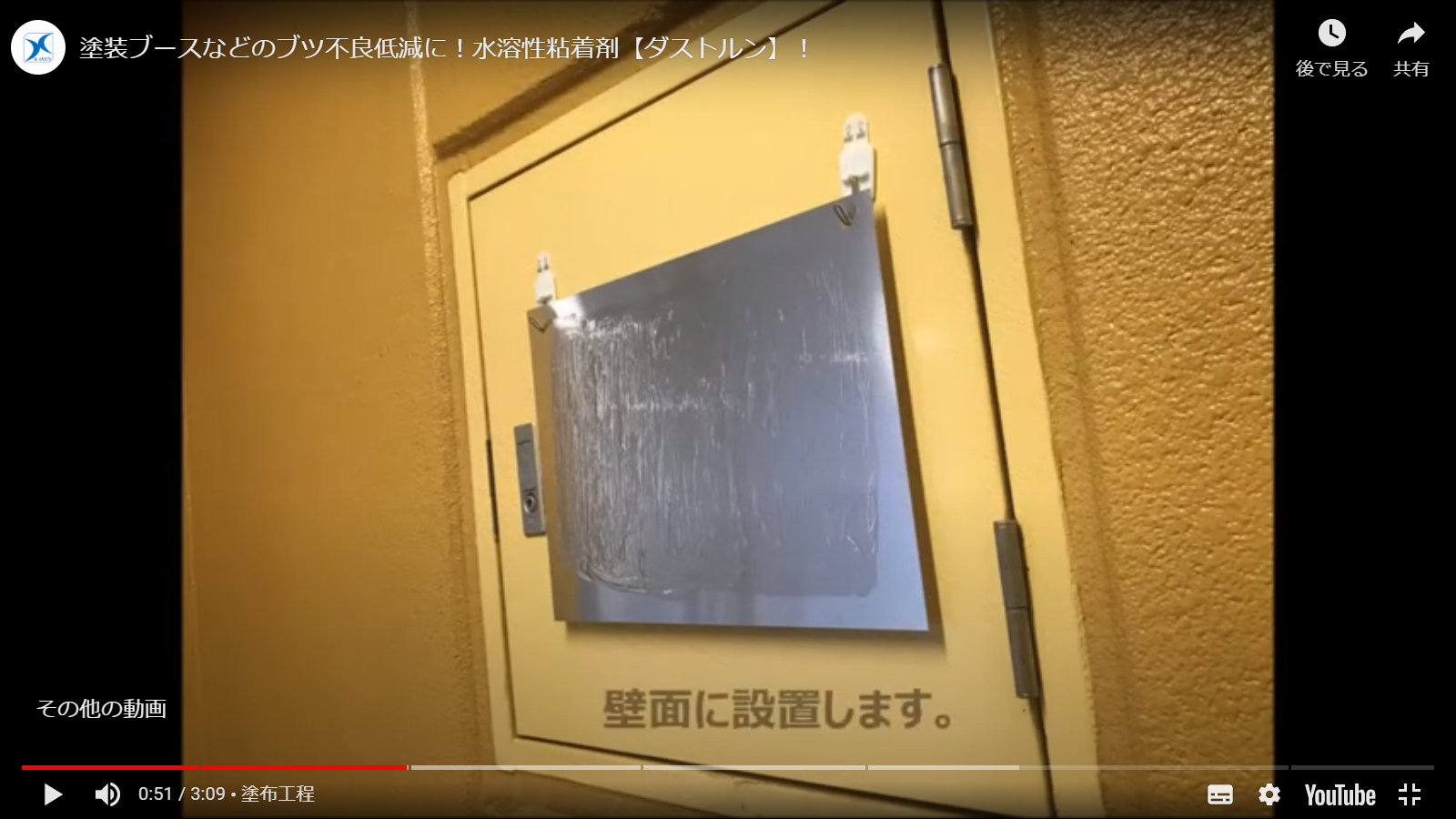 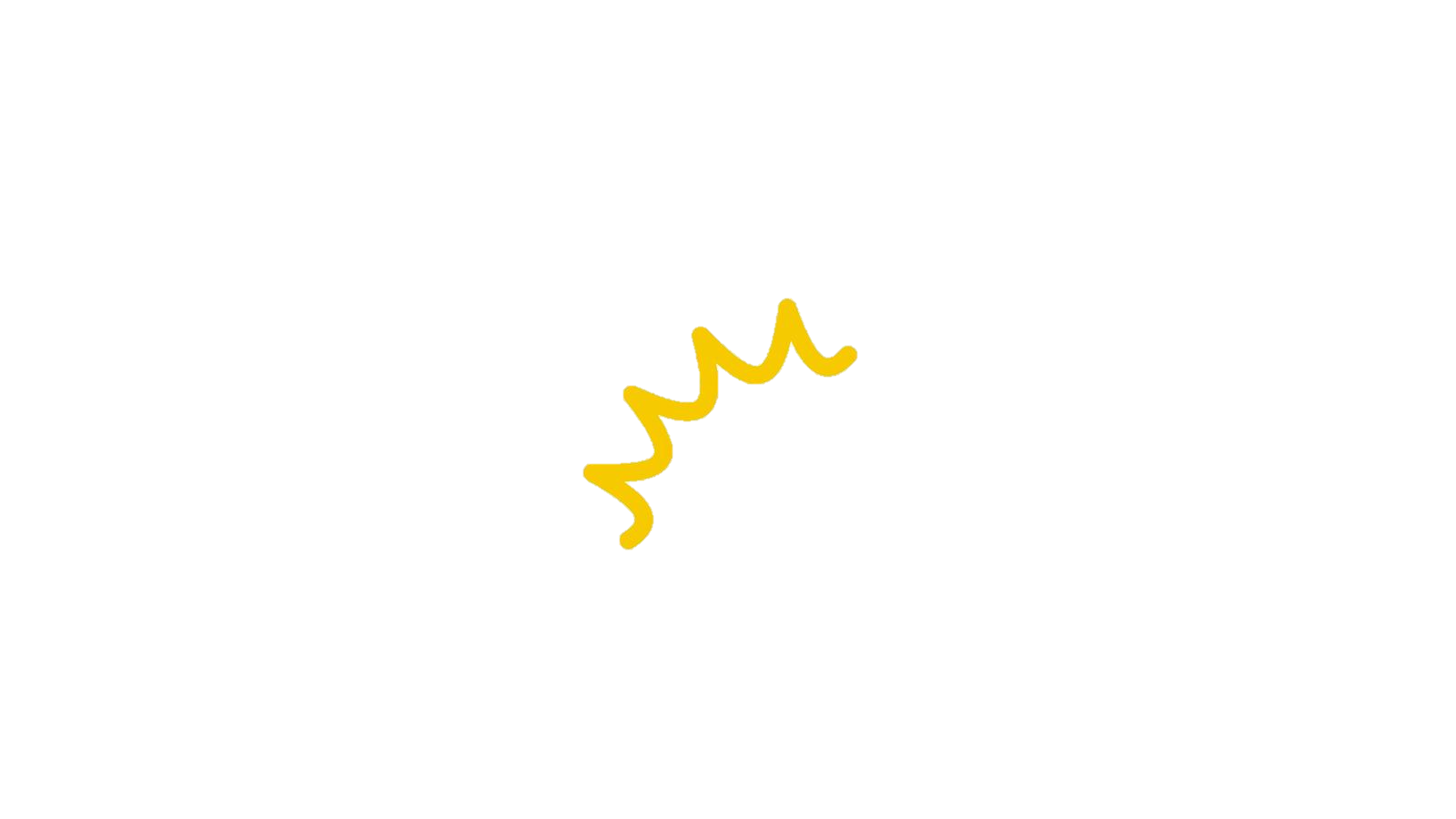 ２か月後
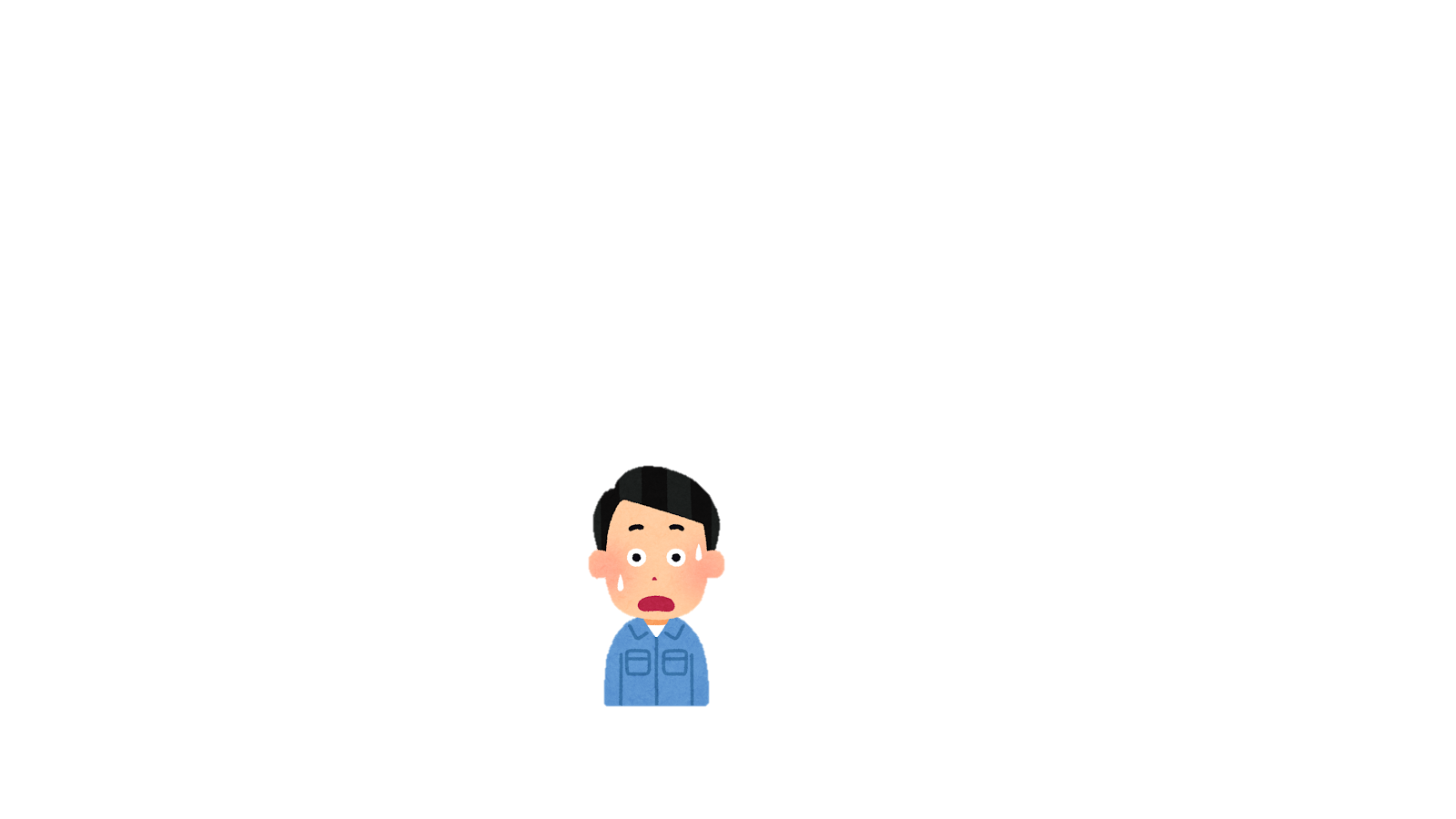 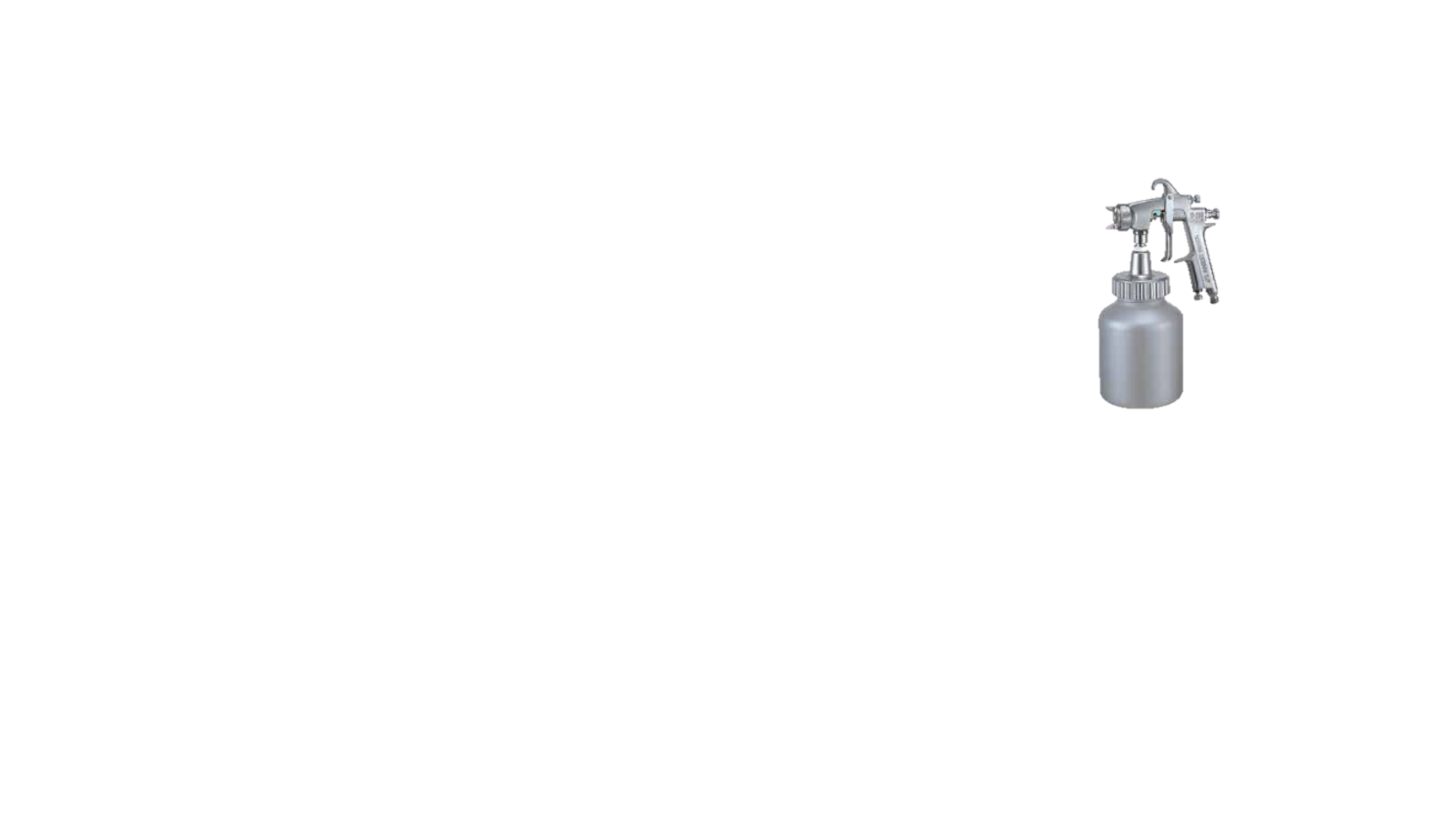 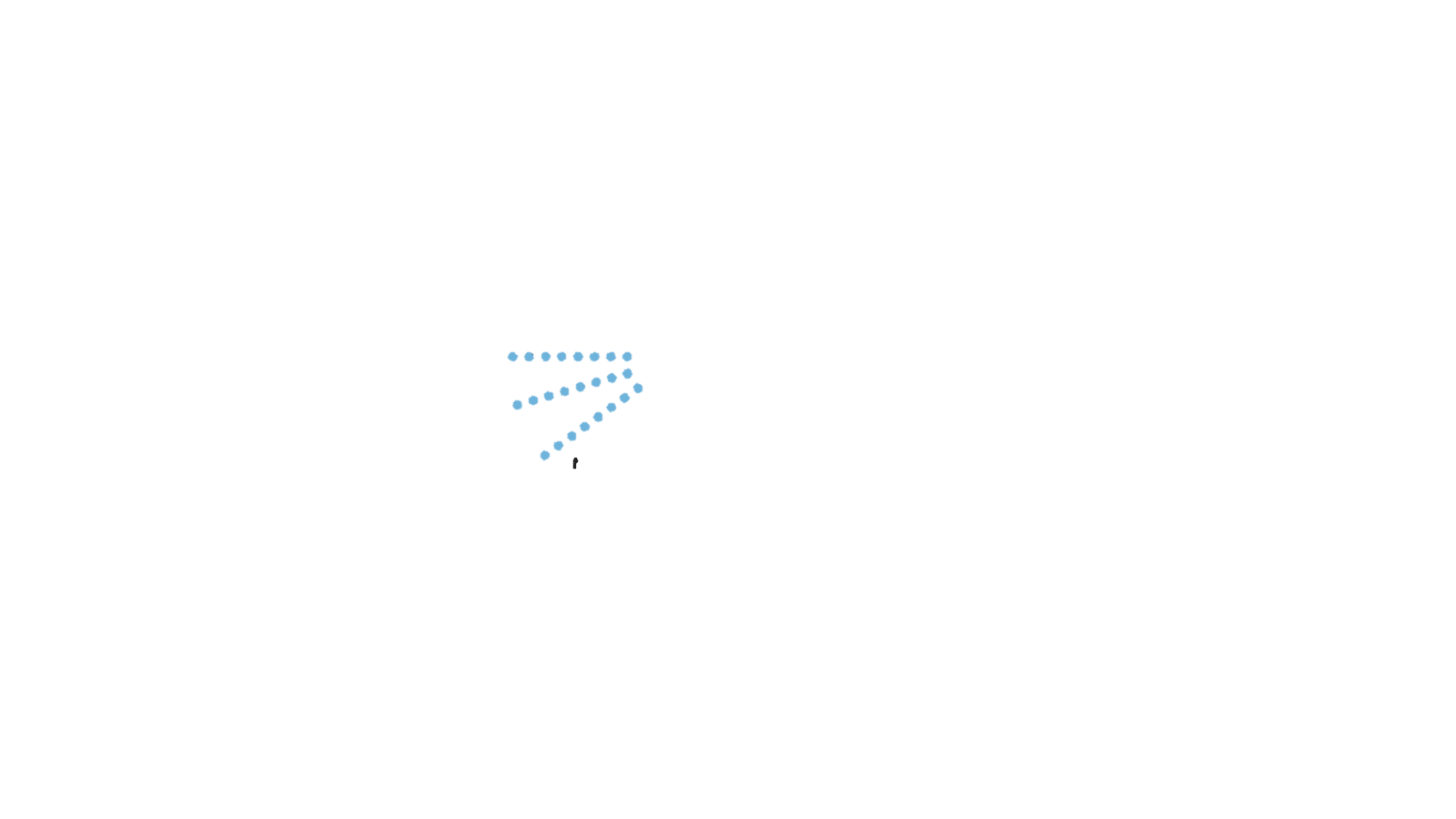 小さな虫やホコリを
たくさん吸収！！
塗装ブースの壁面に設置
使用方法
※注意※
高温の雰囲気下でのご使用は避け、60℃以下でのご使用を推奨します
①刷毛やローラーなどでダストルンを塗布
　　※高粘度のため、なるべく毛足の長い刷毛やローラーをご使用ください
　 ※スプレーガンでの塗布も可！事前にご相談ください
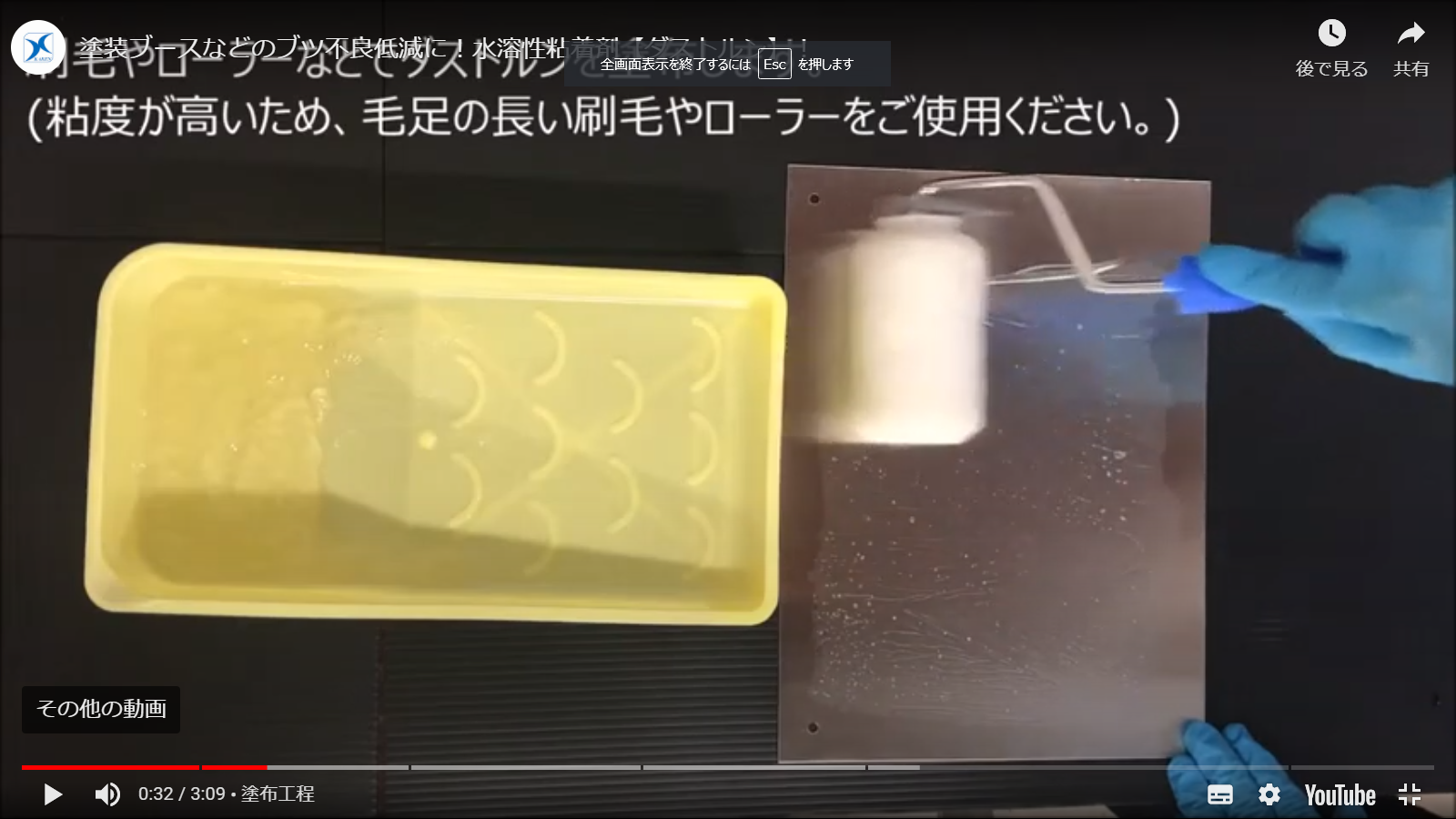 ②洗浄は、ウエス拭き・水洗い（水道水の水圧程度）
　 ゴムヘラ等で簡単に洗い落とせます
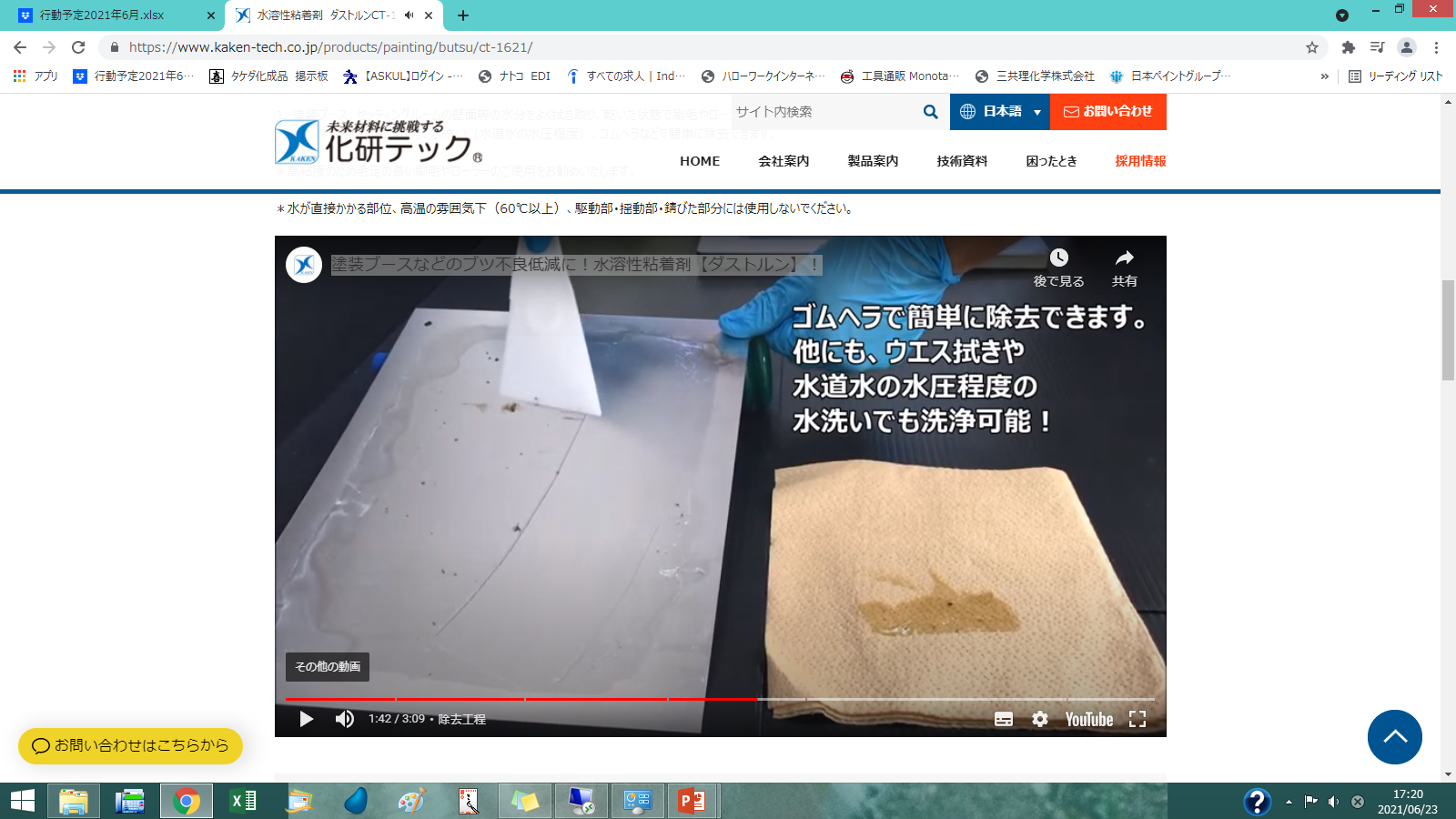 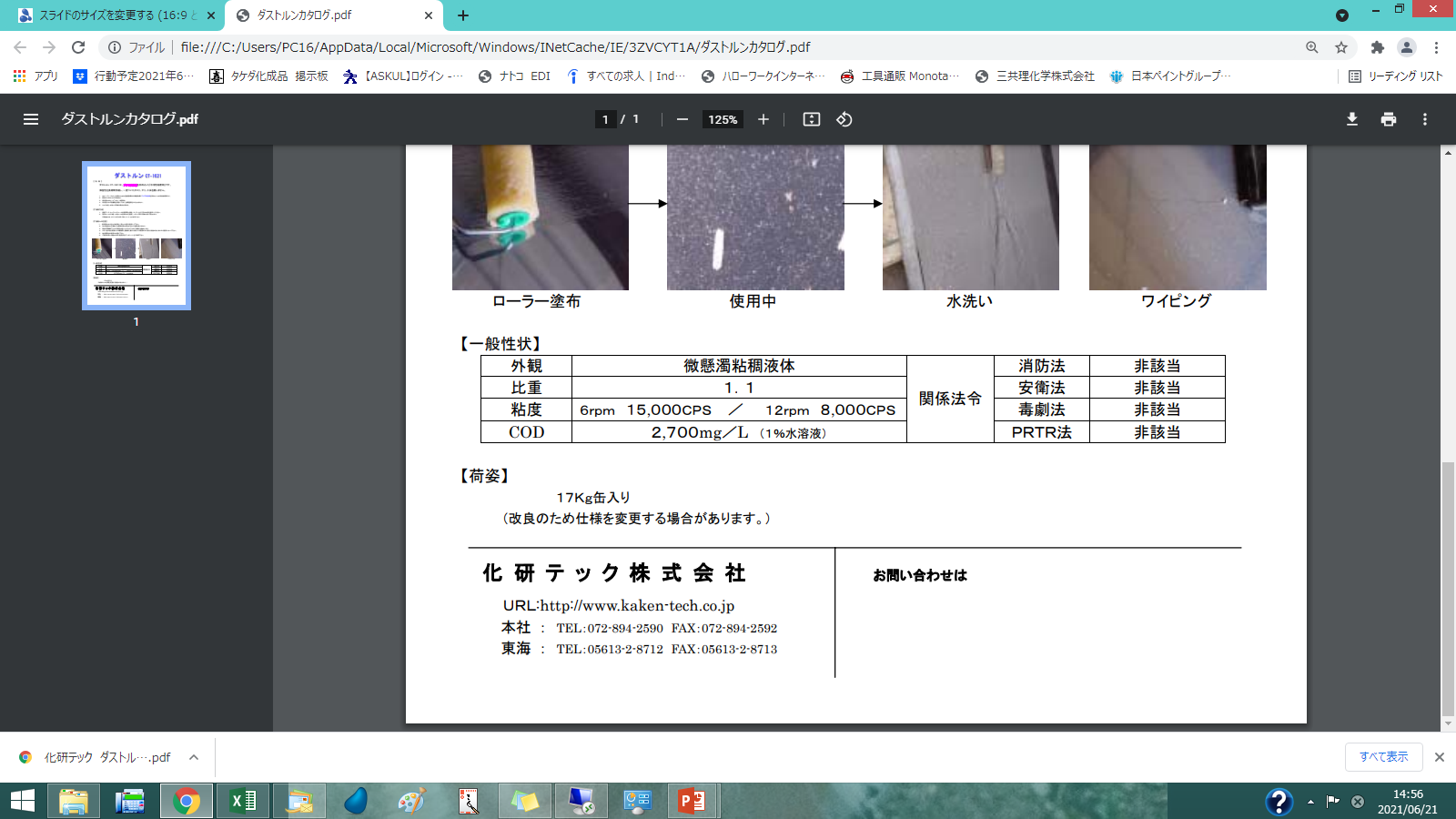 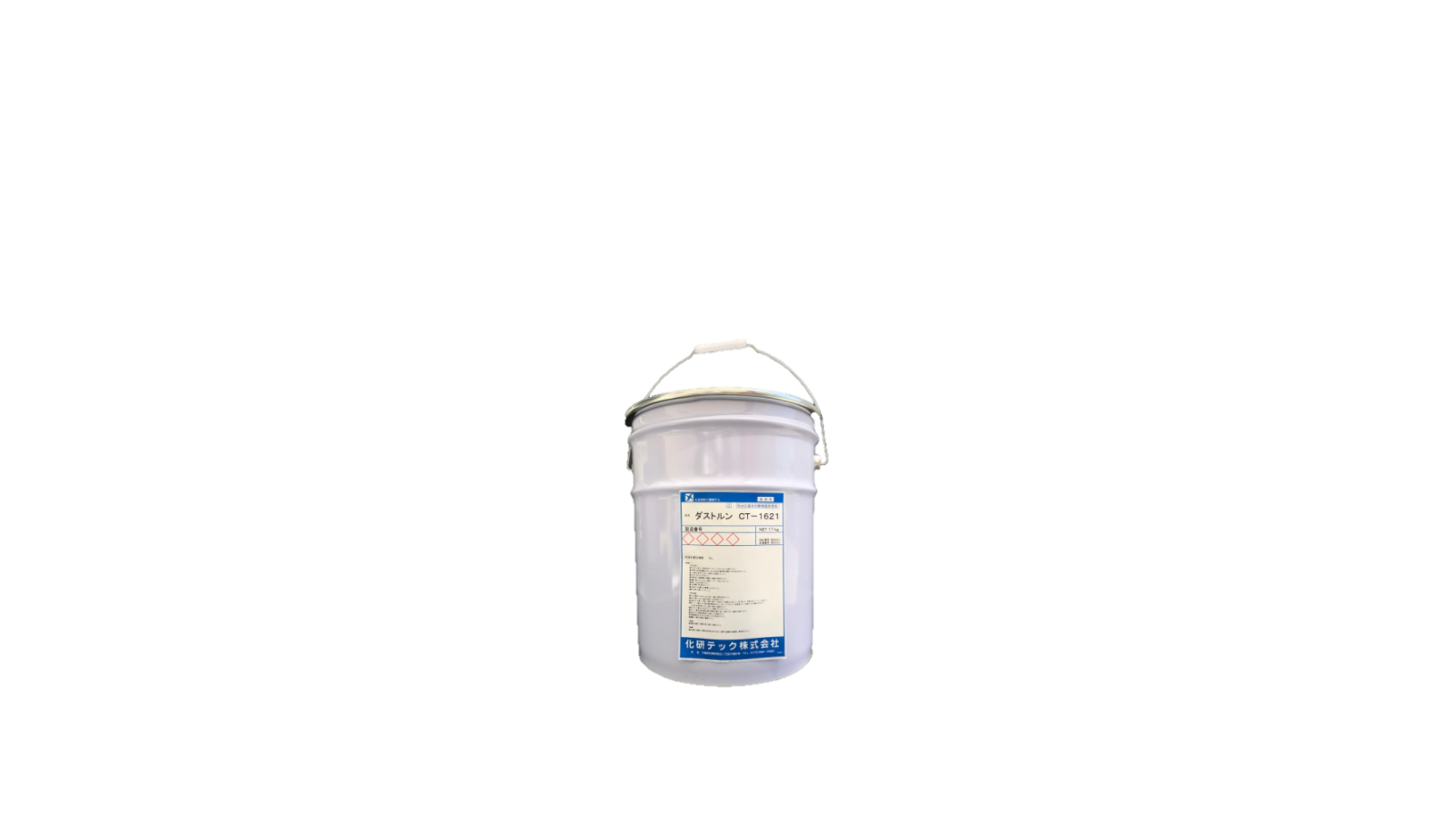 荷姿１７ｋｇ
目安：1㎡あたり425回
塗布できます！
ＨＰ
ＱＲコード
お問い合わせはこちらまで
タケダ化成品株式会社
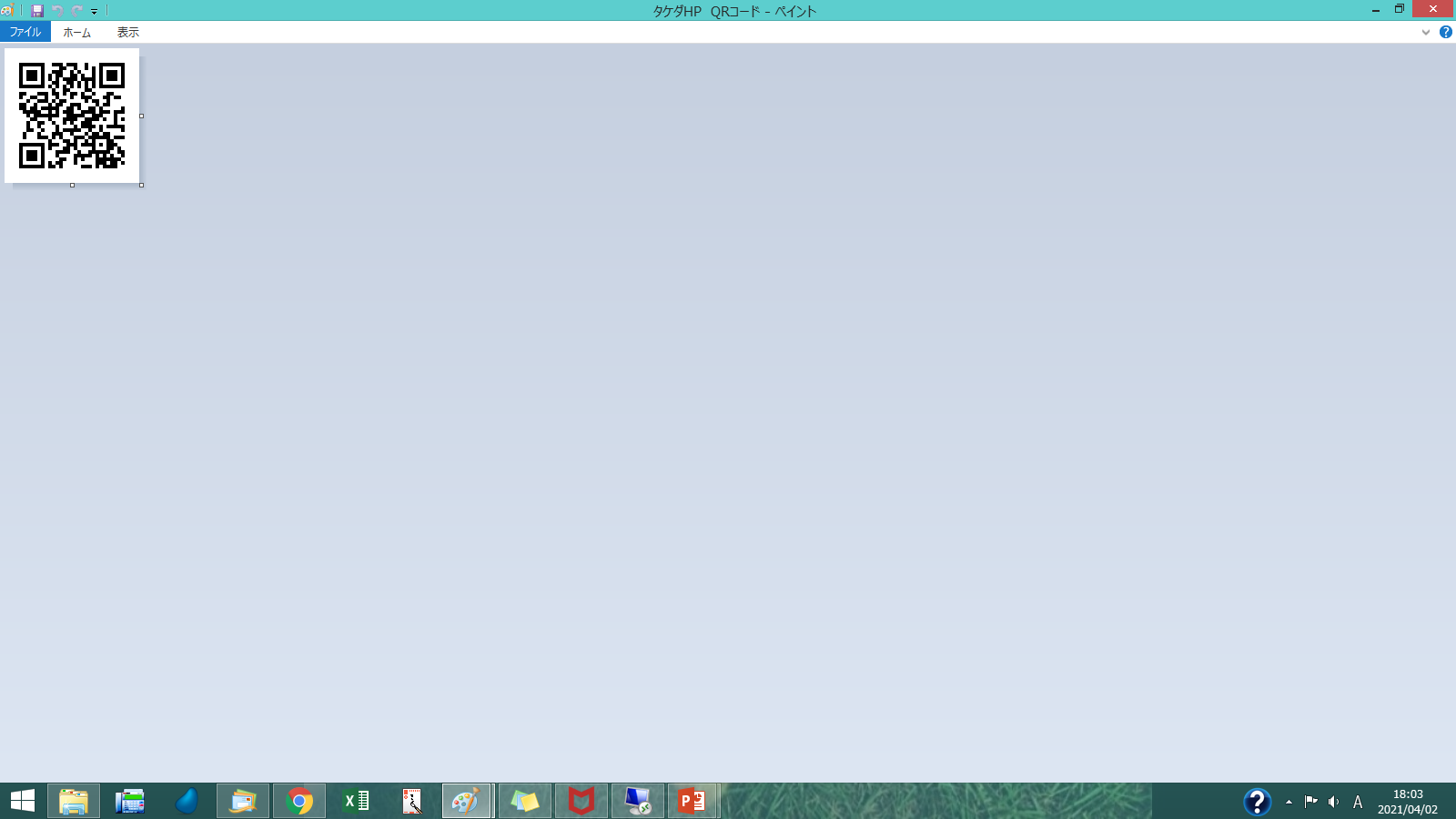 TEL 048-463-2474
※裏面の注文用紙をご使用ください※